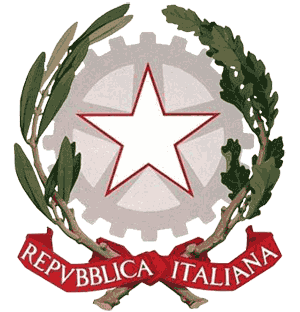 Corte dei conti
KEY NATIONAL INDICATORS:THE ITALIAN DEVELOPMENT AND STRATEGIES
7th meeting of the INTOSAI Working Group on Key National Indicators
February 24-26, 2013, Kuta, Bali (Indonesia)
1
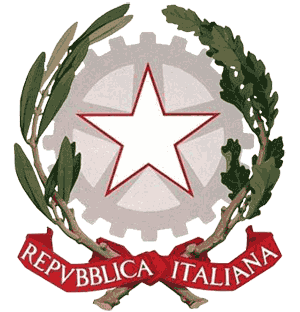 Corte dei conti
The Key National Indicators system

A system of Key National Indicators (KNI) involves the economic, environmental and social dimensions representing the well-being evaluated in a short and long term perspective
The "equitable and sustainable well-being" - BES -  allows to integrate the GDP, with other indicators which provide a more complete overview of total well-being.
7th meeting of the INTOSAI Working Group on Key National Indicators
February 24-26, 2013, Kuta, Bali (Indonesia)
2
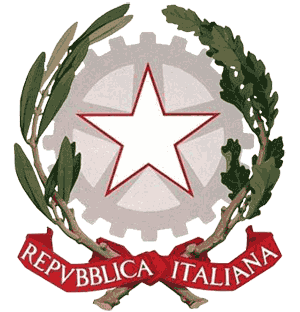 Corte dei conti
The project BES has identified 12 relevant domains of well-being for Italy:
   1) health 				7) security 
  2) education and training			8) subjective well-being 
  3) work and life balance 			9) landscape and cultural heritage 
  4) economic well-being 			10) environment 
  5) social relationships 			11) research and innovation 
  6) politics and institutions 			12) quality of services

 In addition, 134 indicators, subsequently selected, show the well-being and are able to indicate the direction of progress of the Italian community.
7th meeting of the INTOSAI Working Group on Key National Indicators
February 24-26, 2013, Kuta, Bali (Indonesia)
3
Corte dei conti
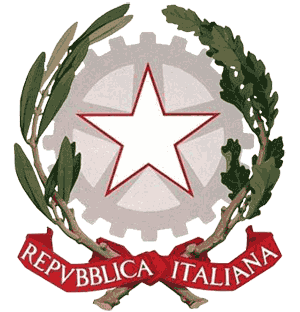 The public accounting reform law : L. 196/2009 
The introduction of the Eco-budget 

The environmental budget presents an expenditure estimate for activities concerning protection, use and management of natural resources.

The Ministry of Economic development elaborates the regional Indicators for the evaluation of the development policies
7th meeting of the INTOSAI Working Group on Key National Indicators
February 24-26, 2013, Kuta, Bali (Indonesia)
4
Corte dei conti
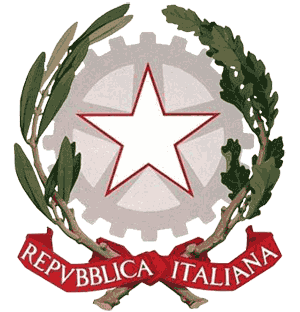 Local government projects:BES of the provincesURBES of the metropolitan citiesThe projects indicates additional indicators connected with the different needs of the territories and related to functions carried out at local level
7th meeting of the INTOSAI Working Group on Key National Indicators
February 24-26, 2013, Kuta, Bali (Indonesia)
5
Corte dei conti
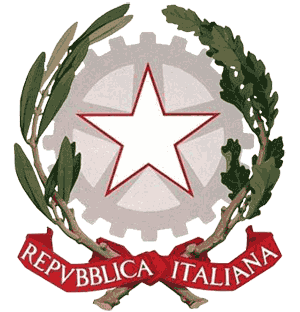 Some example of additional indicators:
- taxable income and its distribution- electoral abstention by gender in the various electoral competitions- participation rate in secondary school education- rate of job uncertainty - perception of safety while walking alone in the dark- average monthly family expenditure - per-capita expenditure for home care for the elderly- percentage of bicycle paths per municipal road network
7th meeting of the INTOSAI Working Group on Key National Indicators
February 24-26, 2013, Kuta, Bali (Indonesia)
6
Corte dei conti
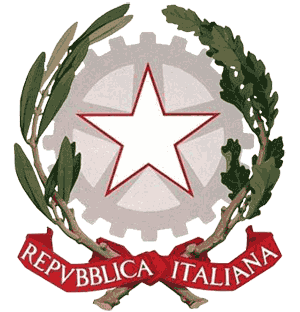 The strategic project of Rome "Metropolitan capital: ideas for better living"
the areas of the project:
		        1) a sound environment 
		        2) an organized territory 
		        3) an innovative culture 
		        4) a smart development 
		        5) an united society
7th meeting of the INTOSAI Working Group on Key National Indicators
February 24-26, 2013, Kuta, Bali (Indonesia)
7
Corte dei conti
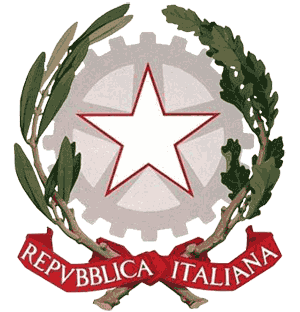 The project aims at ensuring:
- a new economic development connected to innovation and to the green economy, 
- the safeguard of the full efficiency of the eco-systemic services, 
- the preservation of the territory against the progressive and devastating urbanization, 
- the promotion of a new relation between the agricultural system and the quality of the    environment, 

- the support of the relationship among different cultures in order to reduce disparities and to foster social and territorial integration and cohesion.
7th meeting of the INTOSAI Working Group on Key National Indicators
February 24-26, 2013, Kuta, Bali (Indonesia)
8
Corte dei contiChanges to VAT rules concerning sale and rental of buildings
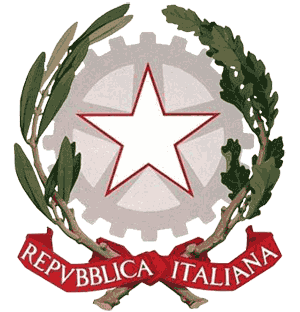 Corte dei conti
The choice of a specific indicator should take into consideration the local context to properly measure and evaluate the economic and environmental benefits deriving from a targeted action
7th meeting of the INTOSAI Working Group on Key National Indicators
February 24-26, 2013, Kuta, Bali (Indonesia)
9
Corte dei conti
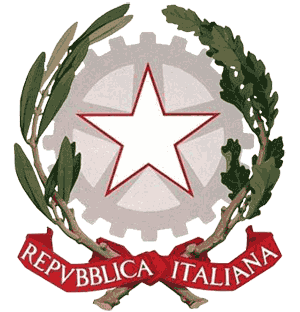 An example:
The selective collection of urban waste implies ecological and economic benefits:
- protecting the environment,
- limiting the disposal in the dumping grounds 
- favoring the valorization of wastes by recycling
- addressing the waste to productive and/or energetic goals
7th meeting of the INTOSAI Working Group on Key National Indicators
February 24-26, 2013, Kuta, Bali (Indonesia)
10
Corte dei conti
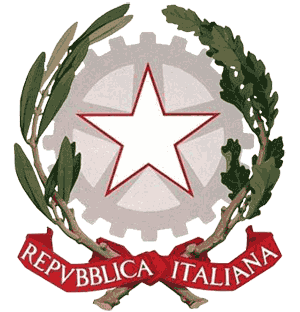 The first report on “equitable and sustainable well-being” is the main step for a national overall analysis to be integrated with the reports of the different government levels on their respective projects in order to have, in the near future, a set of tested and reliable indicators to measure and assess the level of well-being.
7th meeting of the INTOSAI Working Group on Key National Indicators
February 24-26, 2013, Kuta, Bali (Indonesia)
11
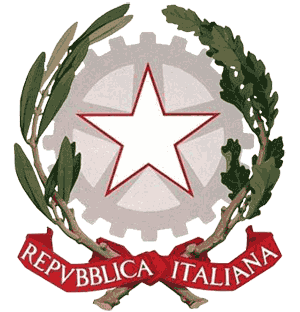 Corte dei conti
Thank you for the attention
12